HEALTH & SAFETY
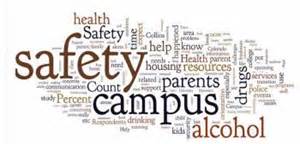 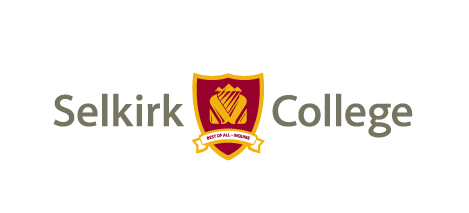 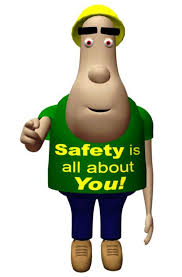 Ruby Chambers
Health & Safety Coordinator
Cell: 250-304-9467
Office: 250-365-1217
Your Rights and Responsibilities:
Training and Supervision  
Safety orientation, training, instruction and direction specific to the workplace and tasks.



General Duties of Workers 
To take reasonable care to protect the health and safety of yourself and others.



Right to Refuse Unsafe Work 
Do not carry out any work that would endanger yourself or others.
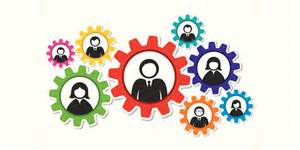 Your Joint health & safety committees:
The Selkirk College JOHS Committees are made up of employee (worker) representatives and employer (management)  representatives.
A minimum of:
One PPWC Local 26 representative
One BCGEU representative
One SCFA representative
Two management representatives


The committee has the responsibility to work in a cooperative spirit to promote Health and Safety, to identify and help resolve  health and safety issues at all Selkirk College campuses and other areas where college employees might work.
 
Contact your Safety Officer if you have any safety 
concerns you wish to have the group to address.
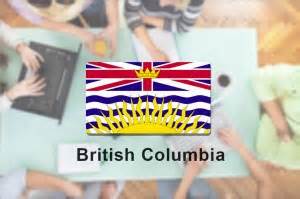 Harassment or Violence in the Workplace:
Violent, threatening or abusive behavior (verbal or physical) – Any person who is subject to or witnesses an act of violent, threatening or abusive behavior is expected to report the incident to the Director of Human Resources, Health and Safety, their immediate Supervisor, Dean immediately.
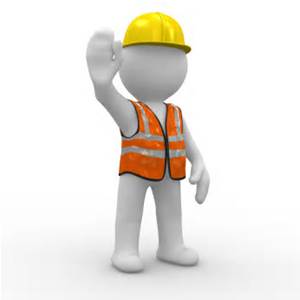 Health & Safety
WHMIS – Workplace Hazardous Materials Information system; Material Safety Data Sheets (MSDS) 

Personal Protective Equipment (PPE) – Employees are required to be trained in the use of, and to use, all required personal protective equipment relevant and appropriate to their job.

Working Alone – Selkirk College employees 
must not work alone or in isolation without 
a risk assessment and management plan developed with their Supervisor as outlined in
 the Selkirk College Working Alone Policy.
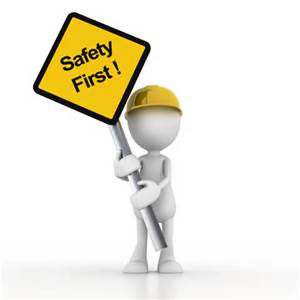 Reporting Injuries and Incidents:
Injuries – report all injuries, no matter how minor to a college First Aid Attendant, and your Supervisor.
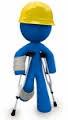 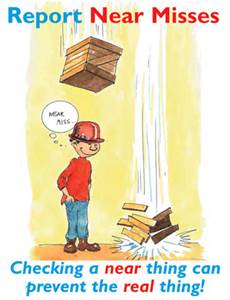 Incidents – report incidents and near misses to Health and Safety, and your Supervisor.
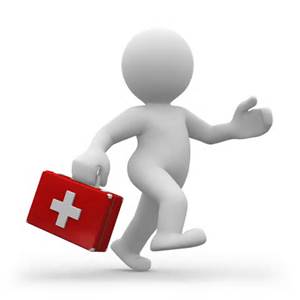 First aid on campus:
If you’re an employee and you hurt yourself, all injuries are to be assessed and recorded and the supervisor notified.  

If you are going to medical aid because of an injury at work, please notify the Health and Safety Coordinator.

If a student is injured, call for a first aid attendant, we are happy to assist. 

There is an emergency classroom phone card beside all classroom phones. You may also call the switchboard  or welcome center for first aid assistance.

There are many first aid attendants on every campus who carry level 1 – 3 tickets.  Every campus has a first aid room that is fully equipped.  

If your unable to reach an attendant and the injury is serious, call 911.
RETURNING TO WORK & MODIFIED DUTIES AT SELKIRK
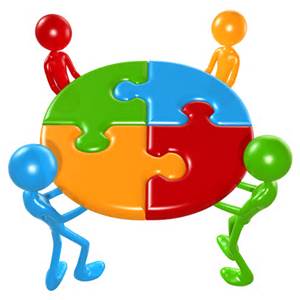 As an employer Selkirk College is an active participant in assisting injured workers through a modified duties return to work program.  

In conjunction with your health care providers and Worksafe BC, we are committed to supporting an injured worker to return to safe and sustainable work as soon as possible.

 If you are injured at work:
Report to first aid
Notify your supervisor (phone/email/in person)
Seek medical attention
Your Doctor will fill in our workabilities form 


	If your unable to have your regular job 
	modified during your recovery time, we
	will provide you with modified alternate duties.
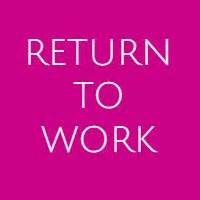 Emergency Fire Procedures:
If your in a classroom, pick up your classroom clipboard, note anyone missing and clear the room.  
Place a checkmark with the chalk on the classroom door indicating everyone is out and close it.
Exit quickly and calmly through the nearest fire exit. 
Move to an emergency assembly point indicated on campus hallway maps.
Report any missing students to the fire warden in your assembly area.
All clear is indicated by the silencing of the alarms.
Replace your clipboard.

Note:  Please familiarize 
yourself with evacuation 
maps that are located in 
the hallways.
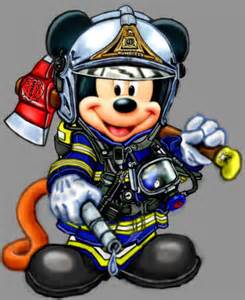 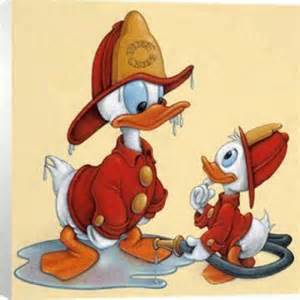 Ergonomics:
Selkirk College has an active Ergonomic program.  
If you find your work station  needs:
 an assessment? 
tools and or equipment
If your experiencing discomfort or pain in your workstation set up.


Please inform your supervisor and then 
contact the Health and Safety Coordinator 
to set up an appointment.  
Assessment are 45 minutes in length.  
Recommendations will then be sent to your 
supervisor who will need to approve of equipment needed.
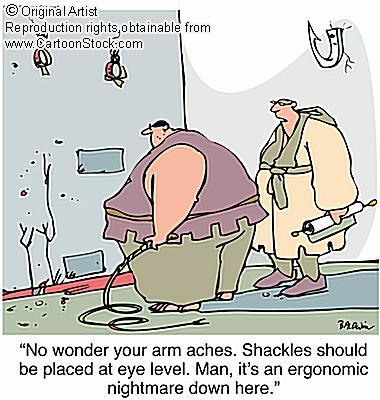 Working alone or in isolation
This policy applies to all individuals employed by Selkirk College – contractors, staff, faculty, and students, who work alone or in isolation, and whose well-being may be compromised by factors such as:
Health (e.g. unexpected heart attack)
hazard exposure (e.g. chemical burn, toxic gas)
physical trauma
being knocked unconscious as a result of a slip and fall
personal assault
injuries from machineries
Traveling on company business

Whenever possible, staff should work in teams or with another worker in a buddy system.  In consultation with your supervisor, a plan will be kept in HR to minimize working alone risks.
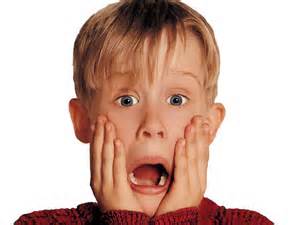 Scent-Safe Campus
Our policy applies to all employees, students and visitors of Selkirk College campuses and centers. 
Purpose:
To ensure the health and well-being of employees and students at Selkirk College by preventing exposure to scented products that can cause environmental/chemical sensitivities. 

Our goals are to: 
eliminate the use of perfume, 
cologne/aftershave,  body sprays, 
scented air fresheners, scented candles 
and potpourri from the workplace; 
eliminate the use of heavily scented personal hygiene
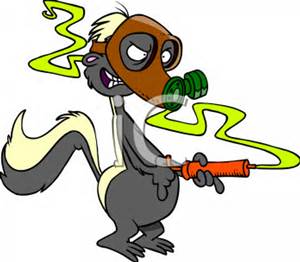 Smoking on Campus
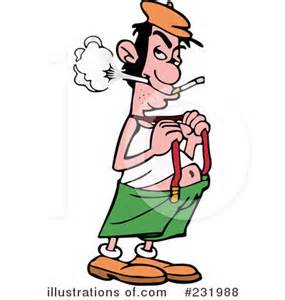 Selkirk College is committed to providing a healthy smoke‐free environment for its employees, students, and visitors.
Without exception, there will be no smoking or vaping on College ground within 10 meters of any doorway,  opening, window, or air intake.
Smoking or vaping is prohibited in College‐owned or –leased vehicles. 
Tobacco products will not be sold on Selkirk College premises. 
Smoking and vaping is prohibited in covered walkways and entryways. 
There shall be marked designated outdoor smoking areas with ashtrays provided.
Wellness at Selkirk
Selkirk College offers numerous initiatives to their employees on campus.  You are welcome to participate in any of the classes provided in the gym at no cost.  The gyms are located on the Castlegar and Mary Hall Tenth Street Campuses.